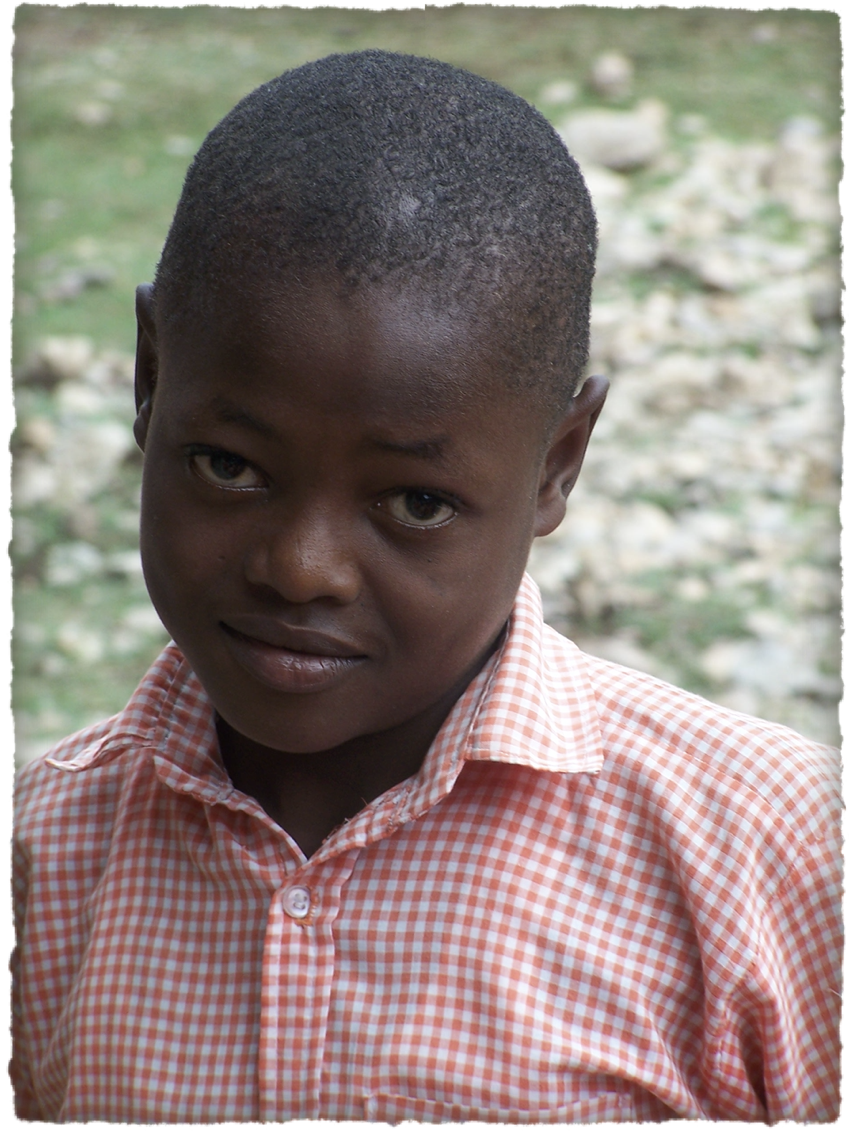 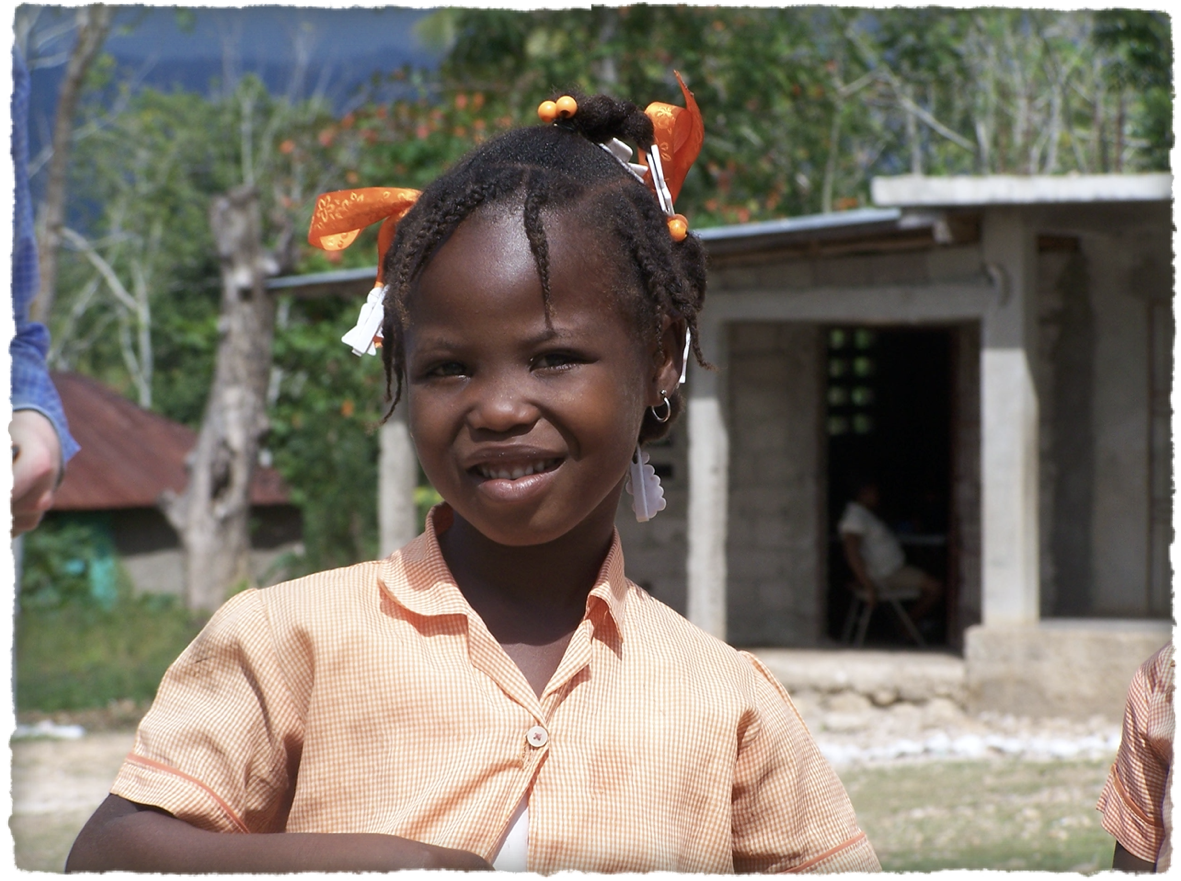 St. Thomas à Becket Haiti Mission
In solidarity with our Friends in Bercy since 2010
Where in the World is Bercy?
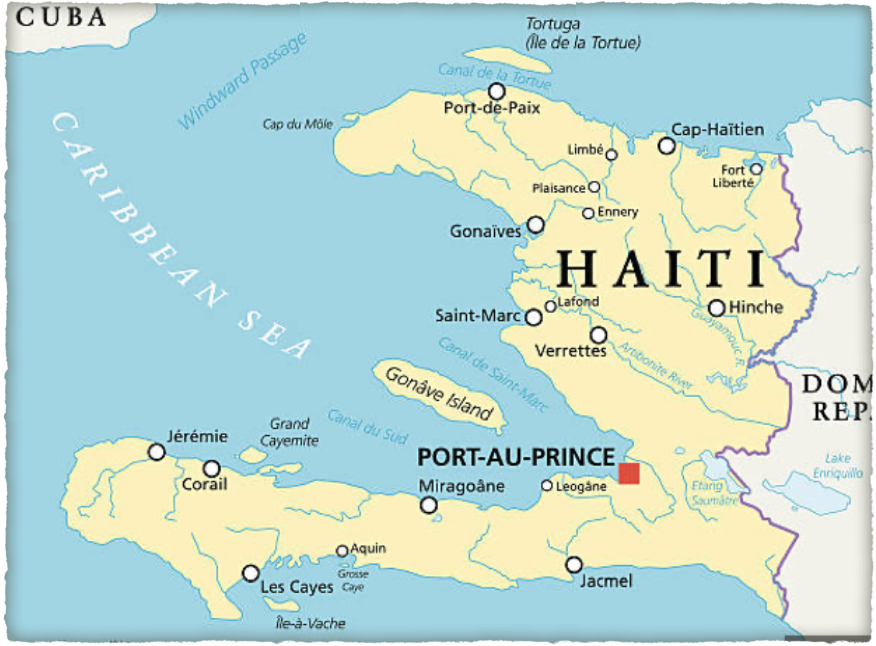 Bercy is a small farming community, a one-hour drive from the next largest town, Cavaillon
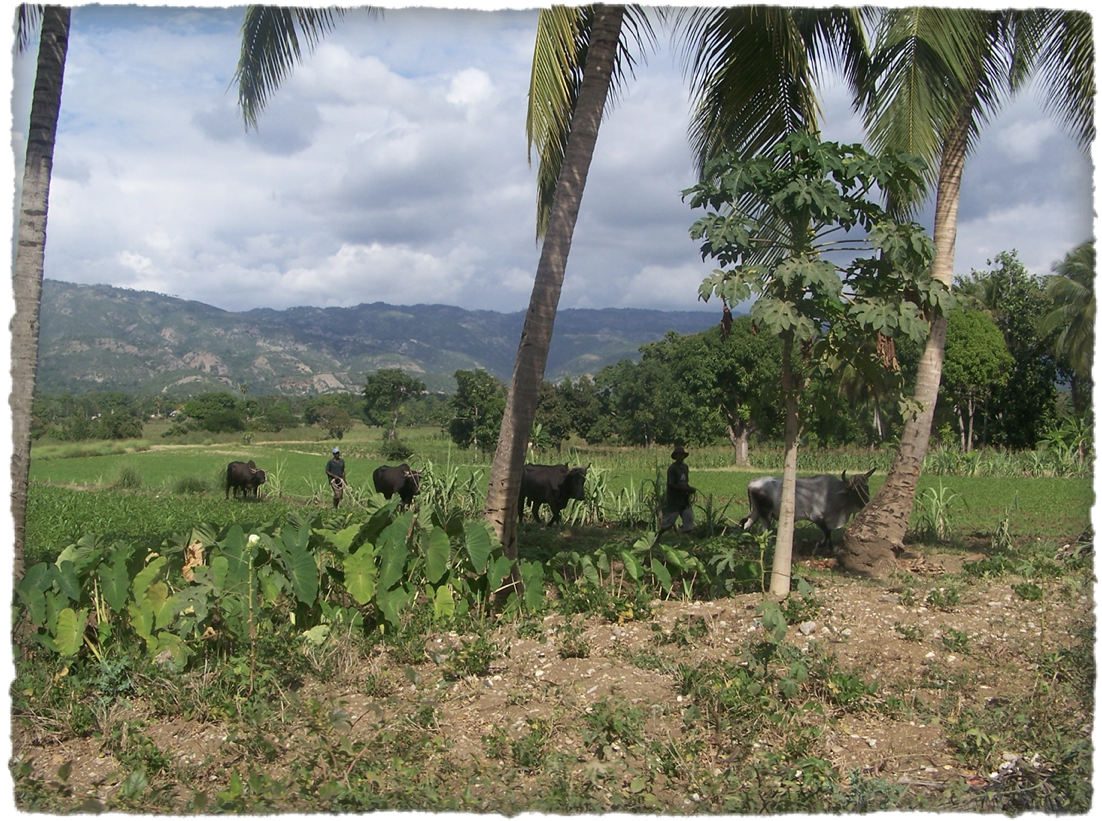 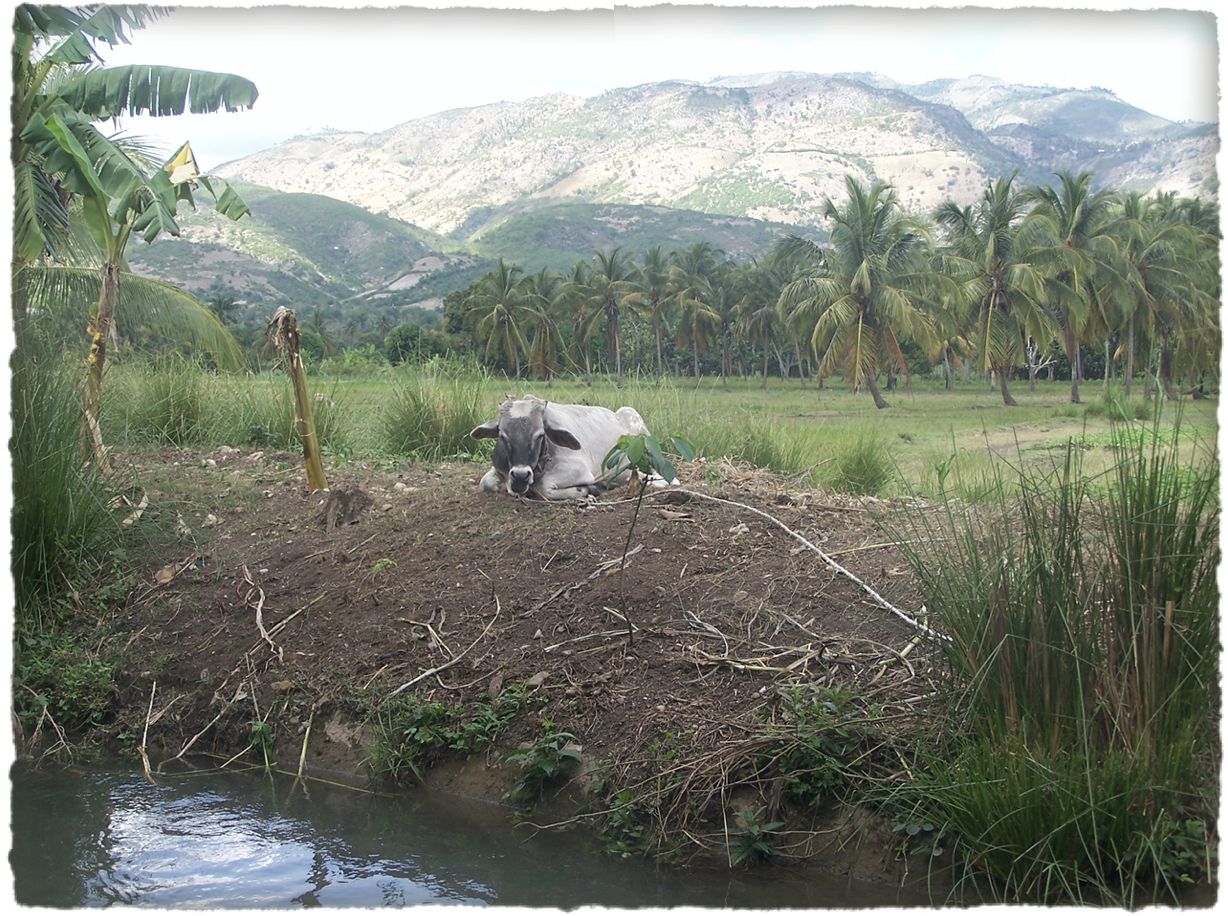 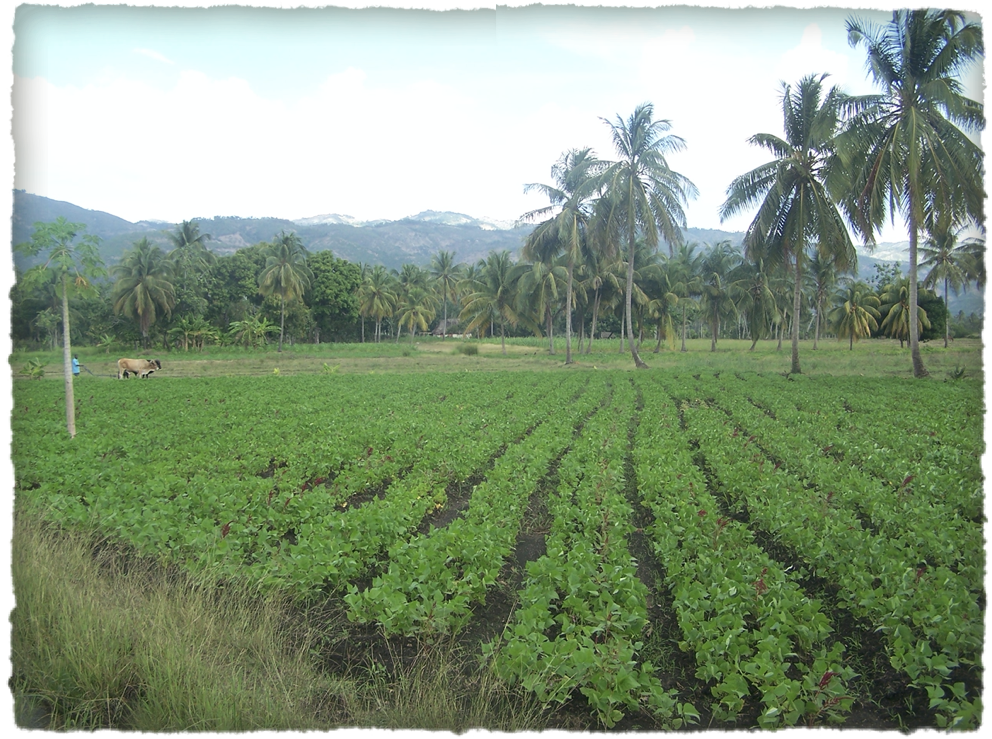 What is Our Mission in Bercy?
Support students & operations for parochial elementary school
Tuition support
Teacher salaries
Hot lunch program
School books and supplies - when funds are available
Planned “special projects” to help with one-time needs
School infrastructure improvements - new classrooms, administrative office, kitchen, well, latrines
Hygiene initiatives - clean water, hand washing, hygiene education in school
Garden program for school lunches
Help Bercy graduates continue studies at Notre Dame high school in Cavaillon
Emergency assistance following natural disasters
Welcome to the Bercy School
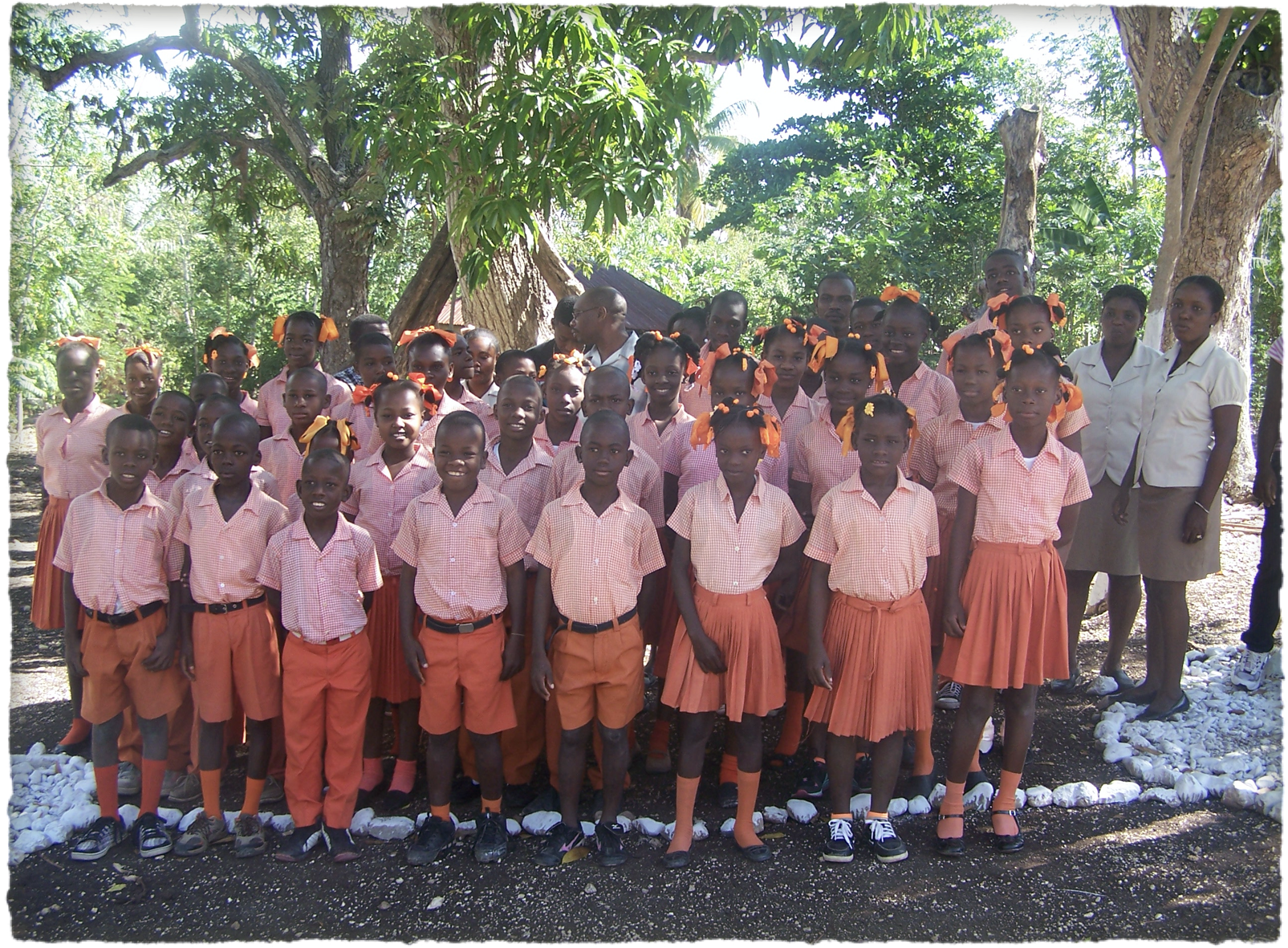 ~300 students in pre-K through grade 8
Kindergarten classrooms and school office
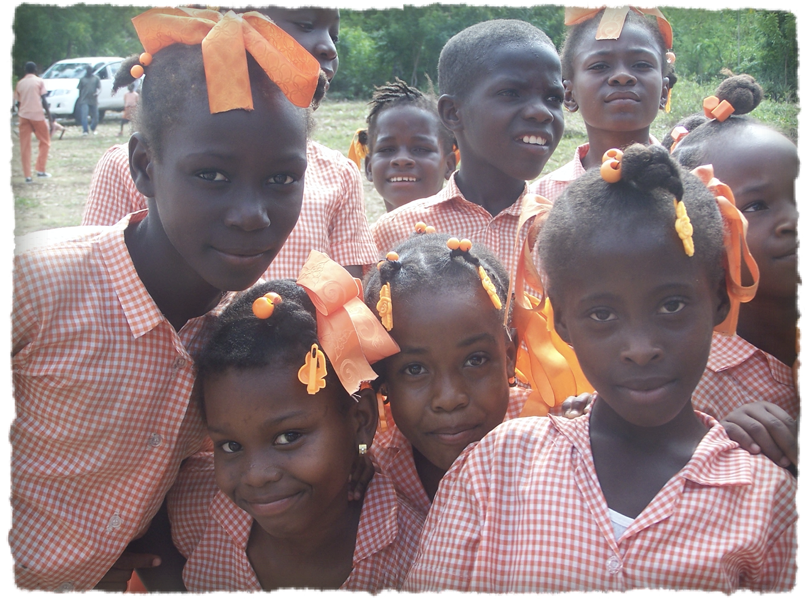 Grades 1-6 classrooms
Our wonderful teachers and kitchen staff
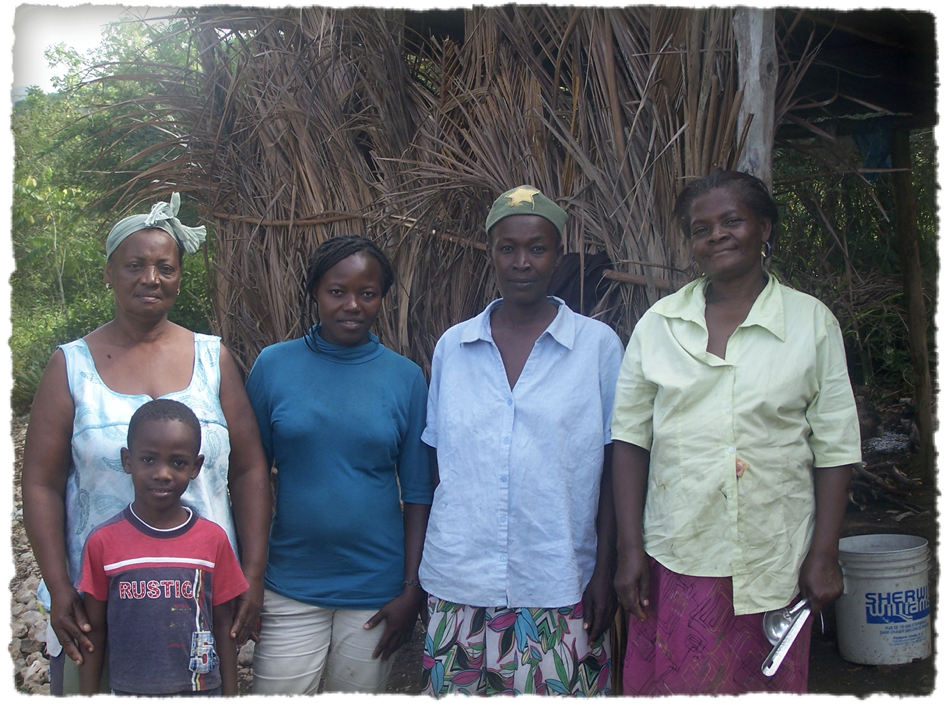 Eager students with their school books
Lunch is rice and beans, 
cooked over charcoal fires
It wasn’t all work
on the mission trips
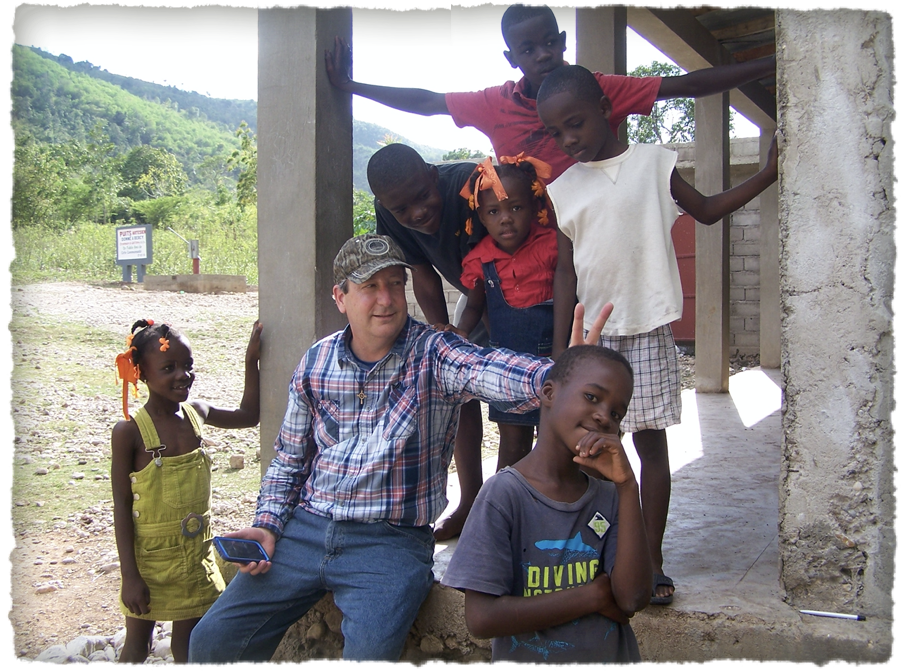 Do the hokey-pokey and you turn yourself around…
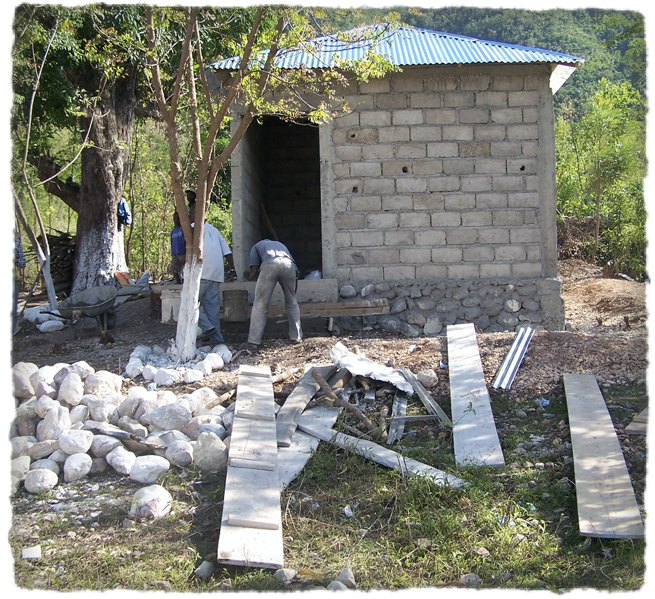 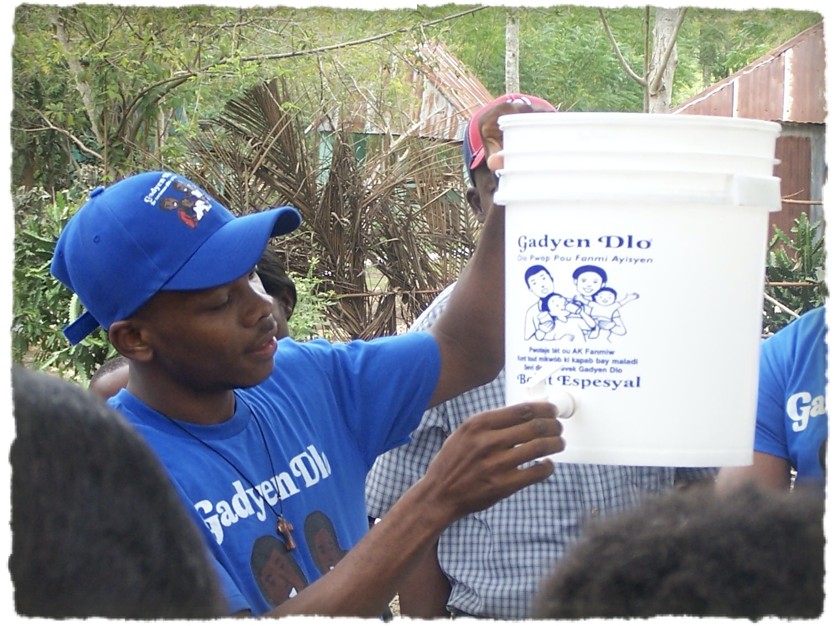 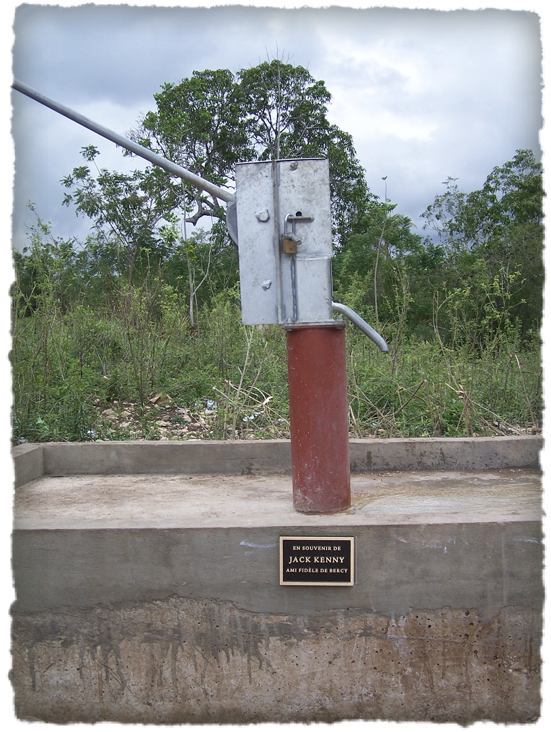 A new kitchen
Clean water
Special Projects 
Over the Years
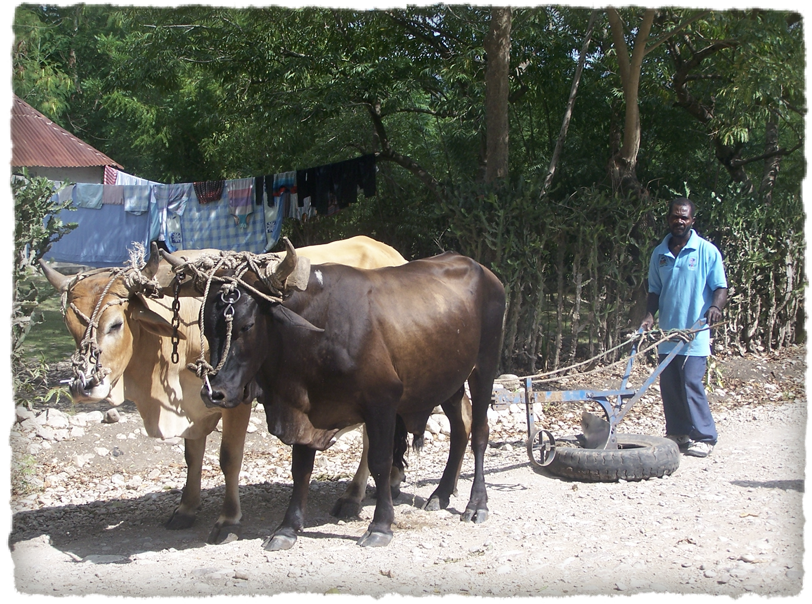 A new well
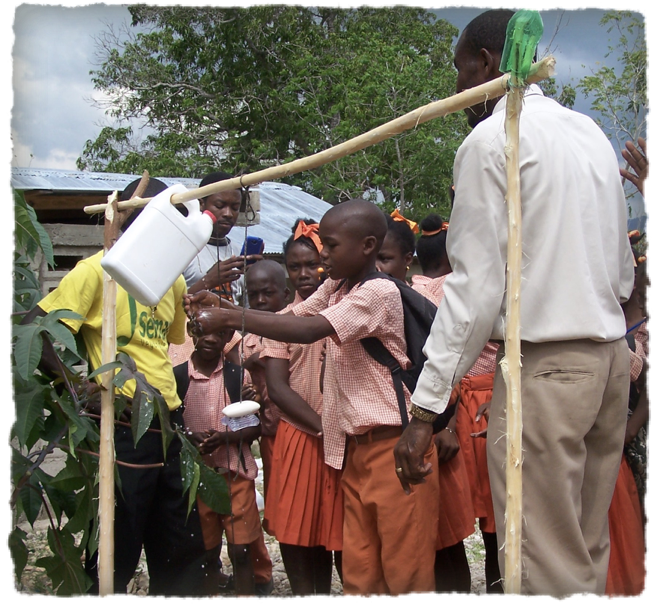 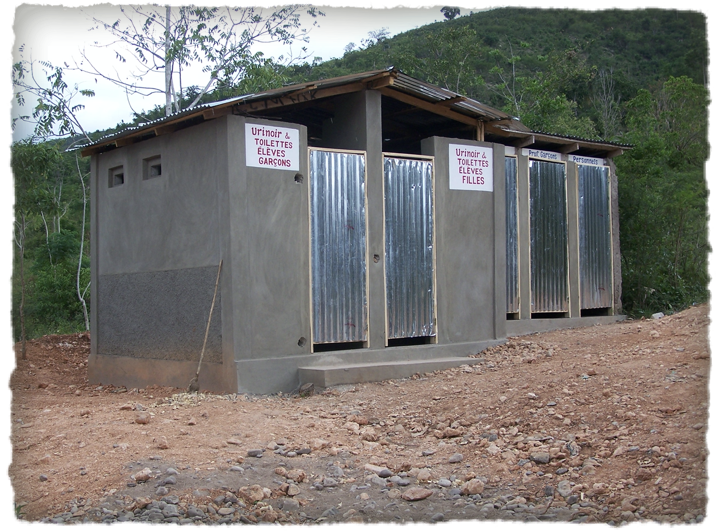 School garden
Hand washing stations
Latrines
New Kitchen and New Pots
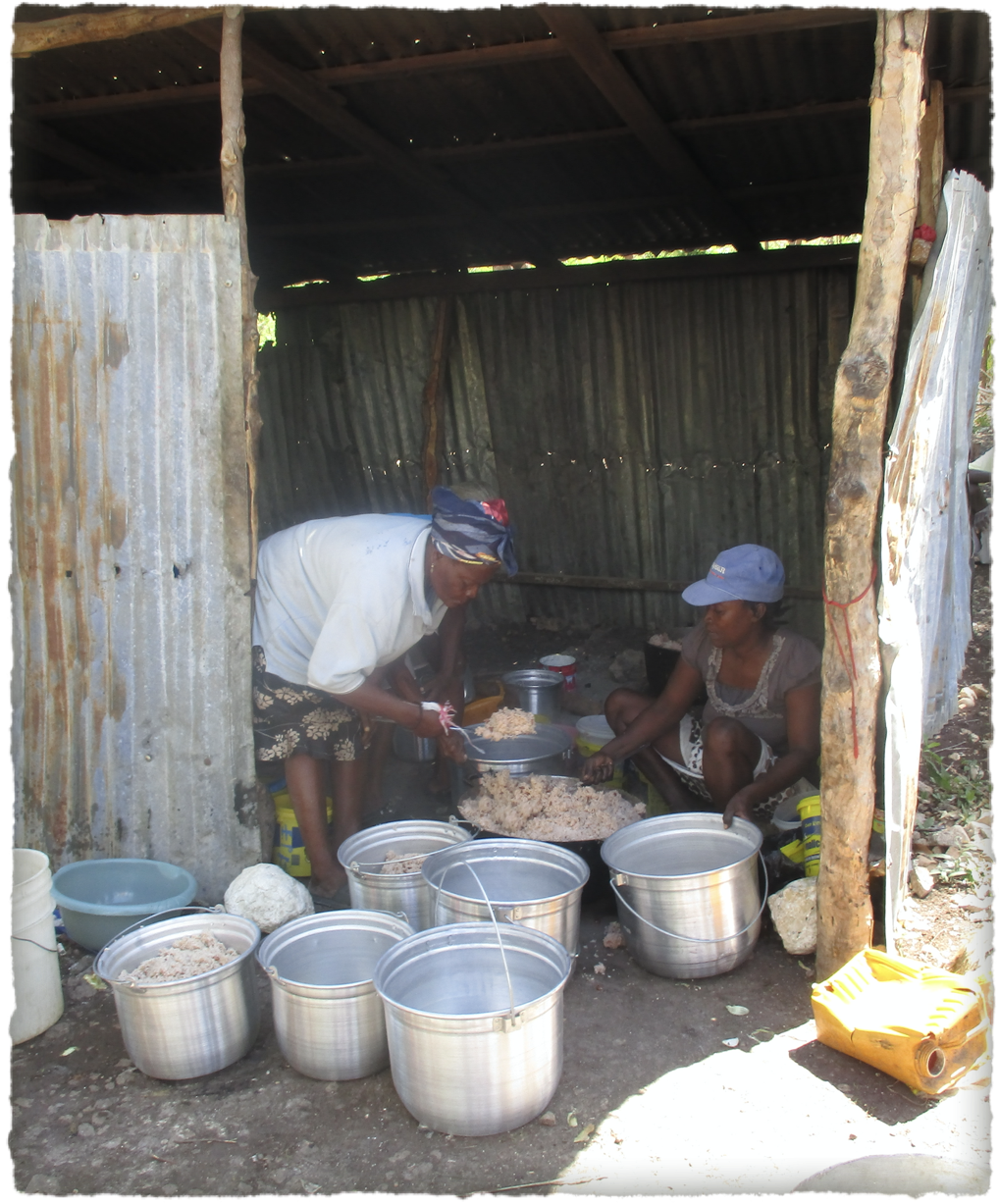 Teamwork needed to carry the food back to classrooms
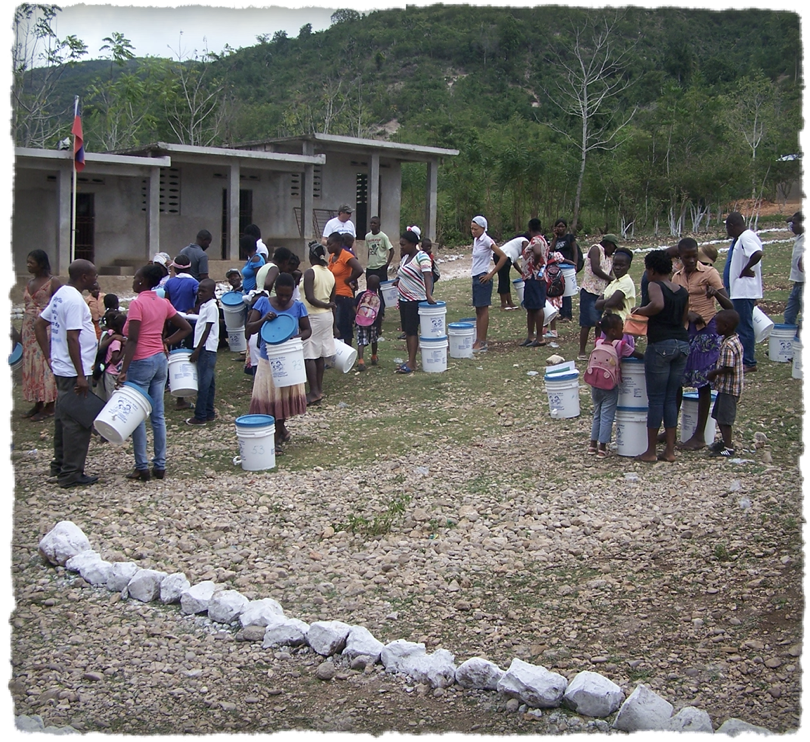 Distribution of the 
water purification systems 
to the Bercy community
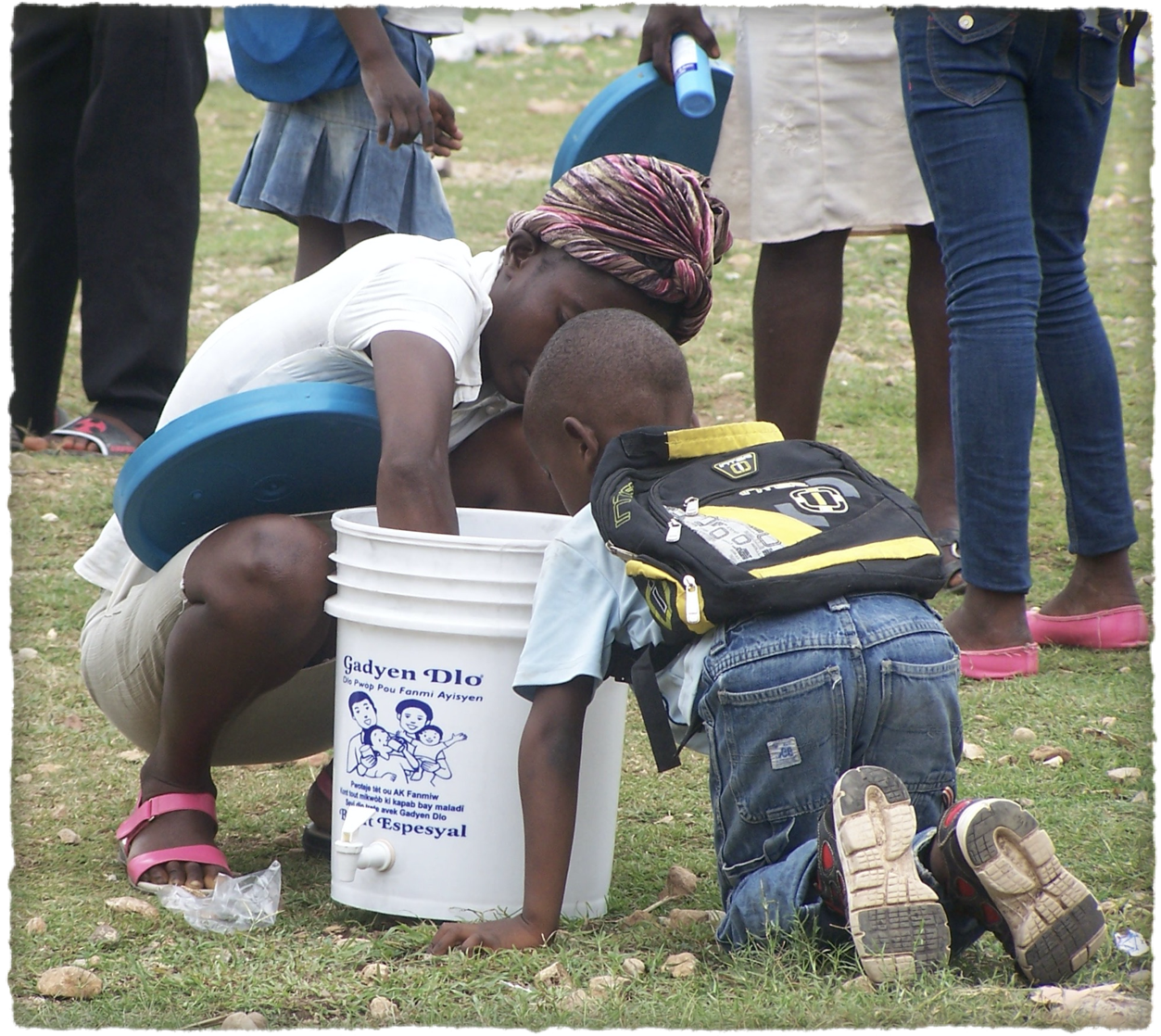 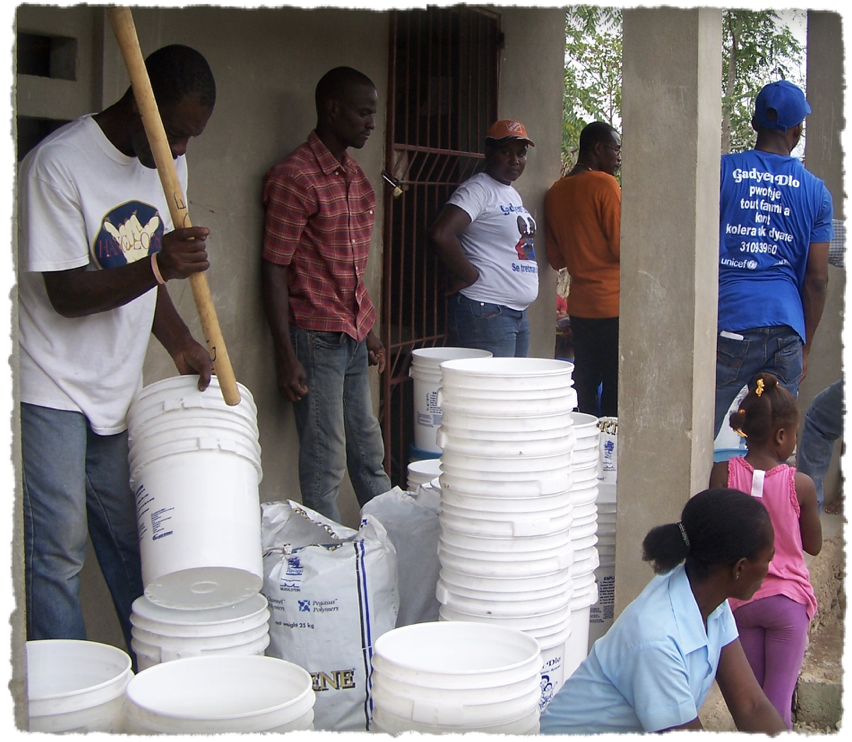 New Well at the School
Blessing of the well by Fr. Coissy
Dedicated to Jack Kenny’s memory
“Tippy Tap” Hand Washing Stations
New Block of Latrines
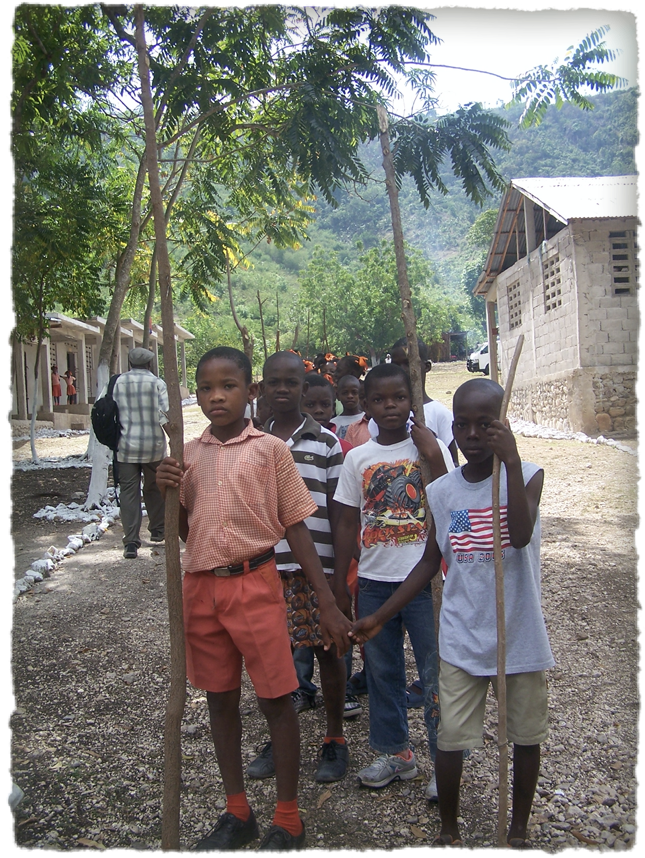 Garden Program
Grow food for the school lunches
Teach the children about farming
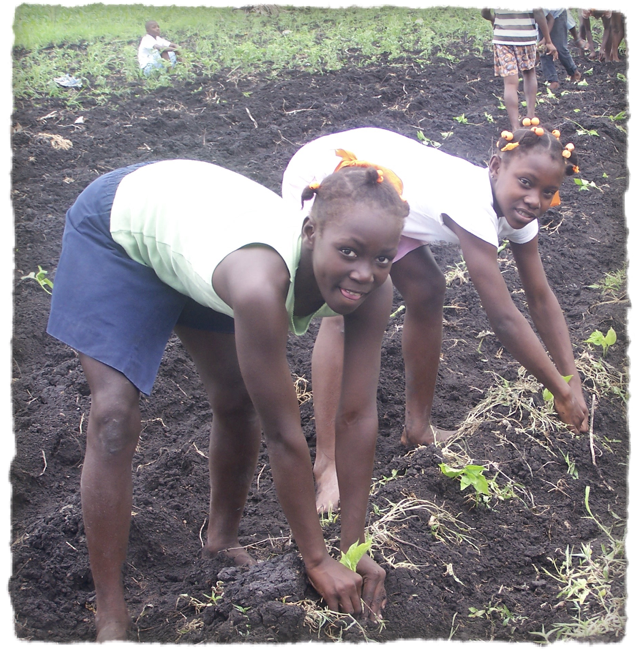 Provided oxen, plow, irrigation equipment, seeds, fertilizer
Bercy School Graduates are Succeeding 
at Notre Dame High School in Cavaillon
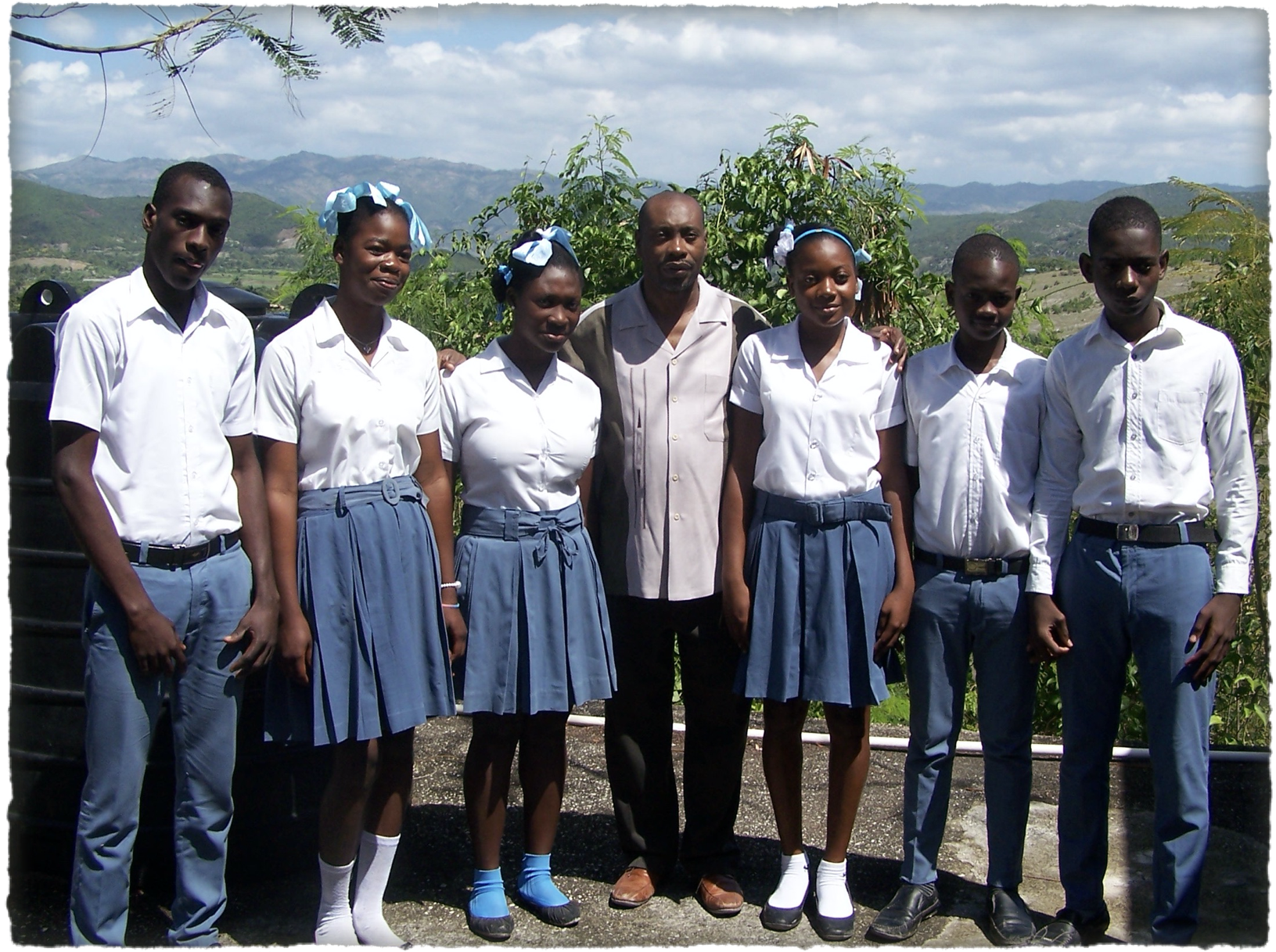 We provide a very modest stipend to help offset tuition and transportation costs
Life-Sustaining Help after August 2021 Earthquake
We were there for our friends when other help was very slow to arrive
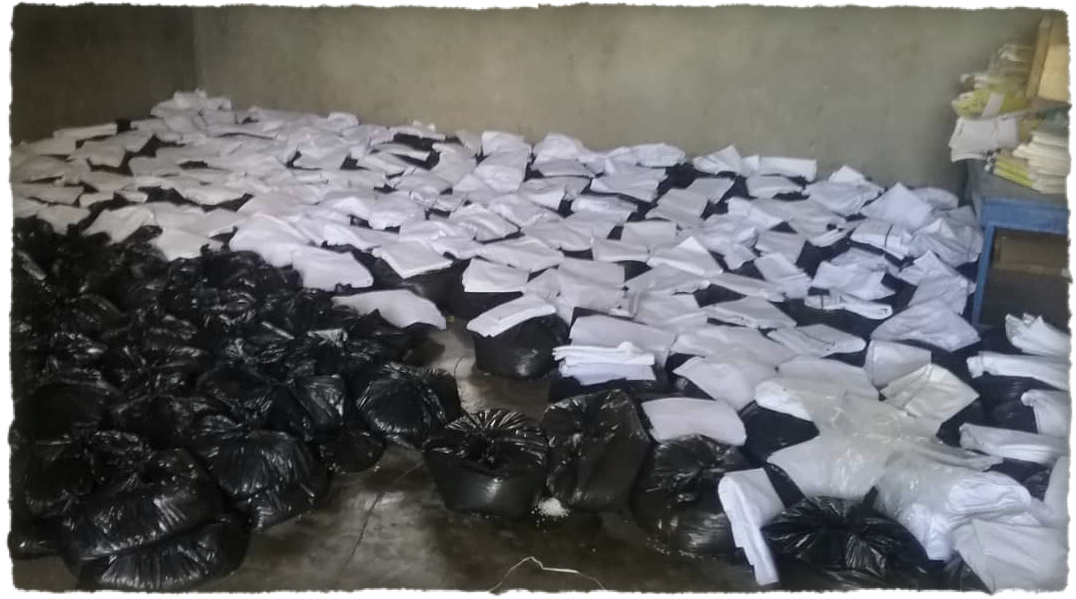 Feeding the Bercy community at the school
Care packages with food and 
other essentials for Bercy families
Bercy families who lost everything were sheltered at the school
Renewed supply of water purification systems to fight against cholera
Tarps (in Bercy orange!) provided shelter to local families
Bring Your Ideas and Energy 
to the Haiti Committee
Represent and promote the Haiti Mission within the parish
Develop and help to implement new initiatives to raise program funds
Provide fiscal oversight for how donor funds are used
Provide hands-on help with donor communications
Contact Julie Schoenman if you would like to volunteer (jschoenman@comcast.net)
Support the Mission
Donations to the Haiti Mission may be made at any time:

Via a check made out to St. Thomas à Becket with Bercy School written in the memo line.  Checks may be deposited in the Sunday collection or delivered in person or by mail to the parish office (1421 Wiehle Ave., Reston, VA 20190)

Via Faith Direct - Use the Bercy School, Haiti button under the Recurring Gifts option, or make a one-time donation designated for the Bercy School
Thank You!